Reaching Your Community Through a Multi-Media Marketing Approach
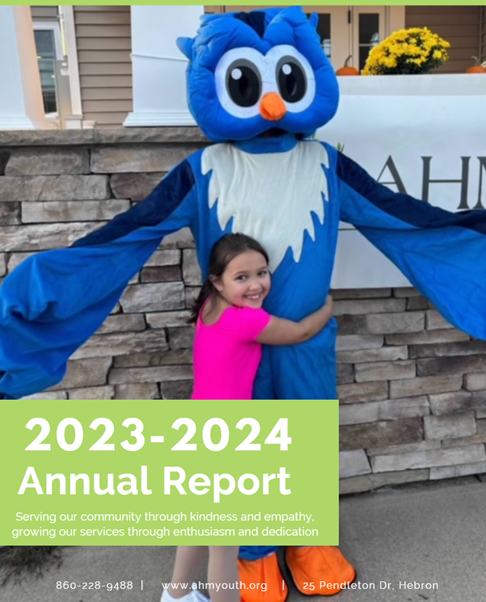 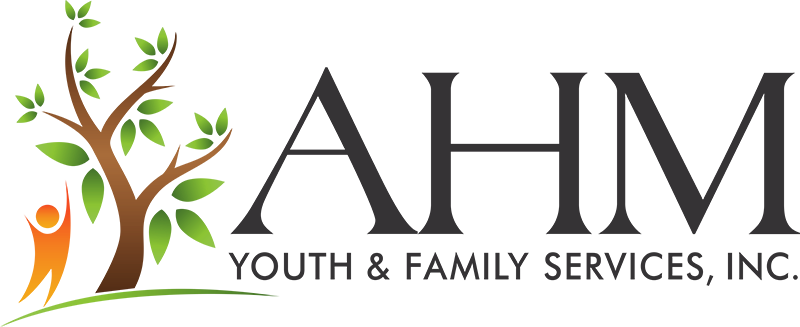 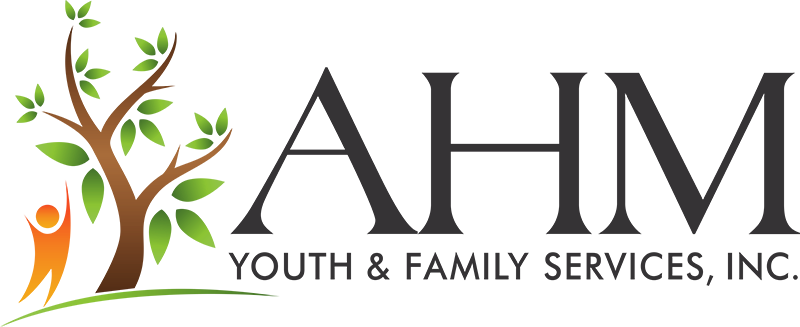 Marketing your YSB- Strategy
TV,Other
PrintMarketing with QR Codes
SocialMedia
Email Marketing
Constant Contact
5 Channels
Brochures
Flyers
Newsletters
Postcards
Community Voice Channel
“AHM Today”
AHM’s Website – Registrations, Resources, Donations
Programs and Services Brochure
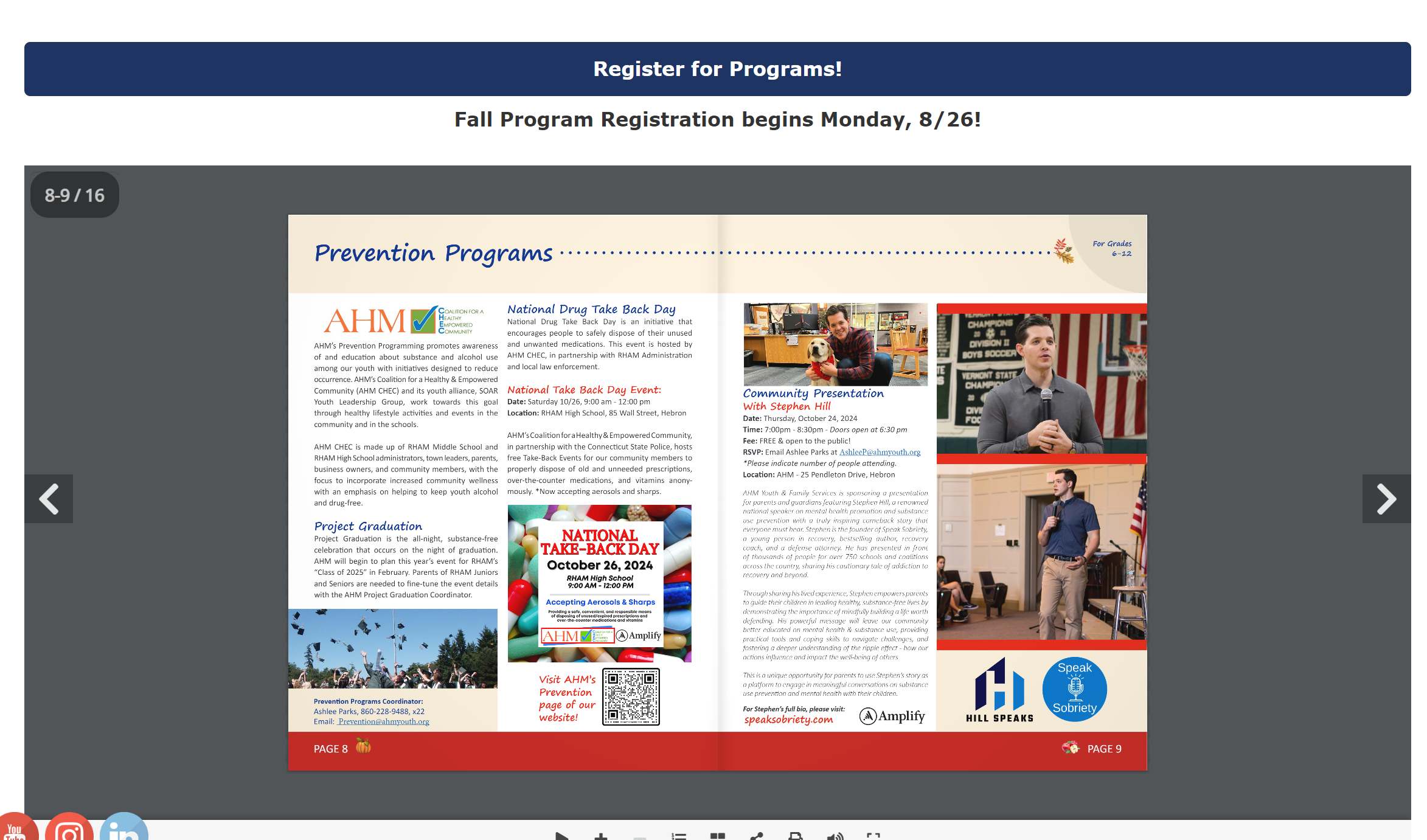 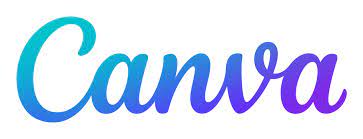 Content Creation
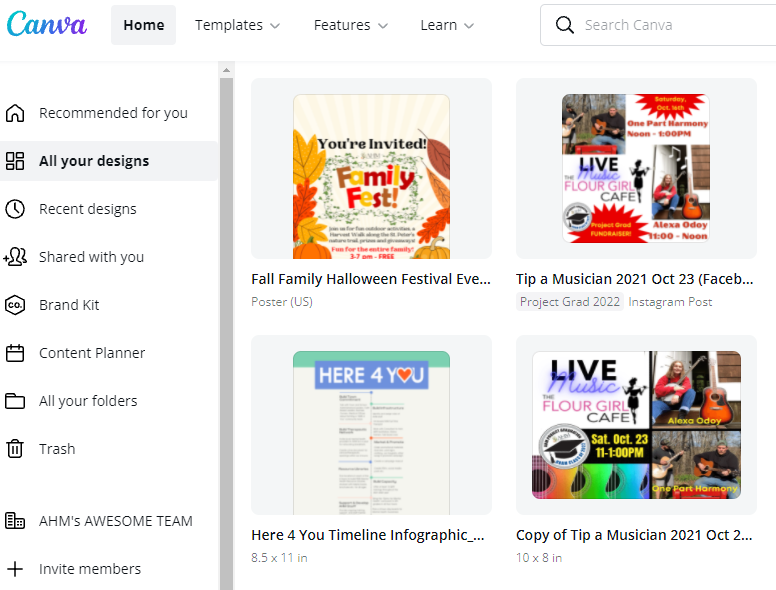 Easy resizing
Templates
Save by folders
Multiple users
Free on mobile
Discount for non-profit
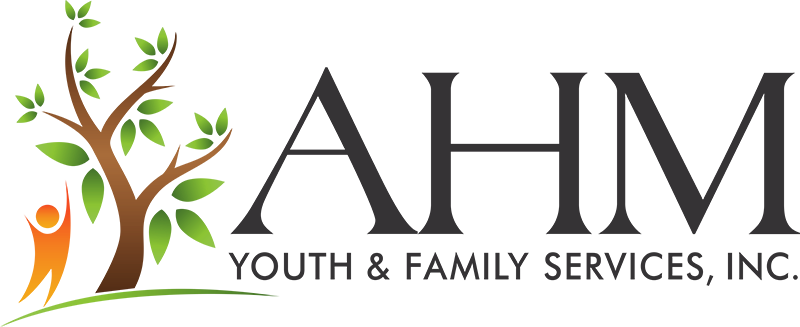 Use of Social Media
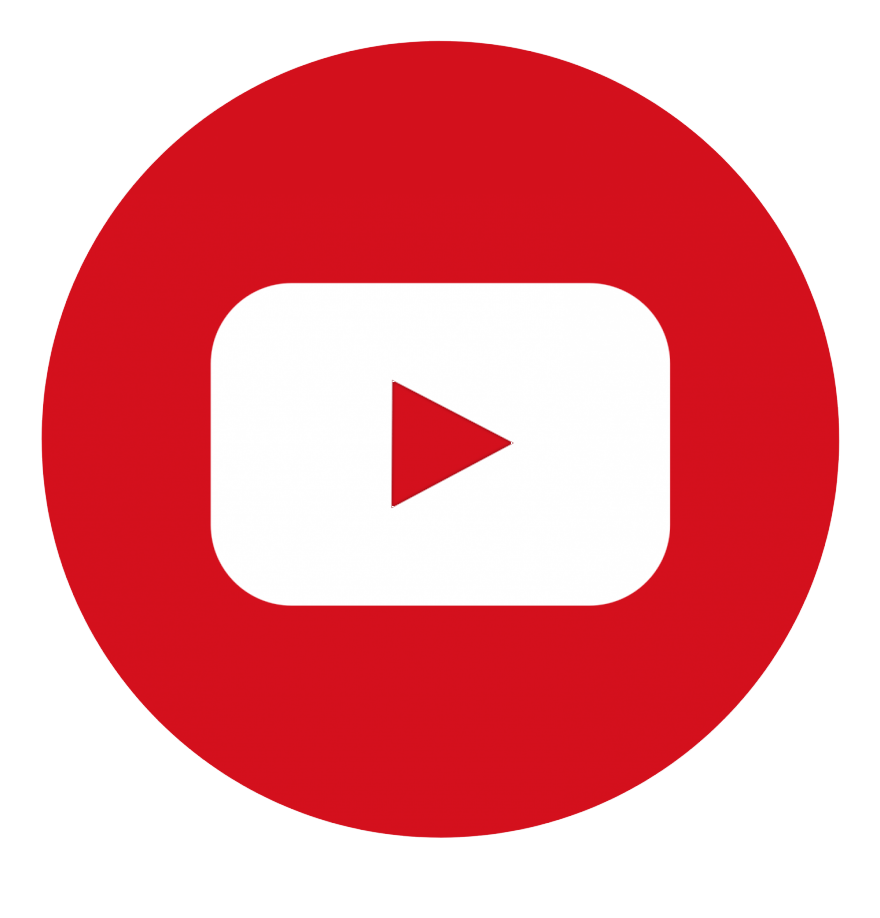 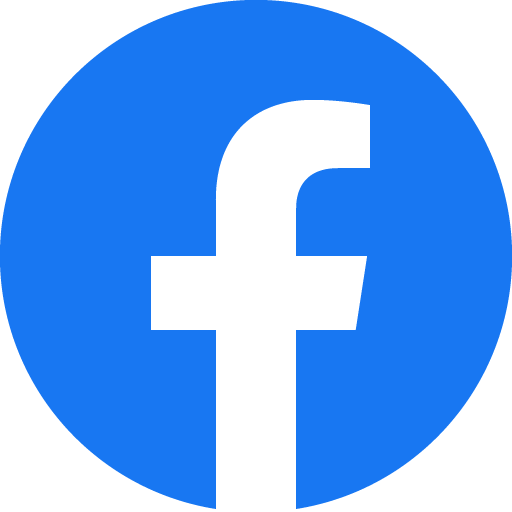 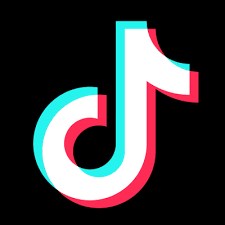 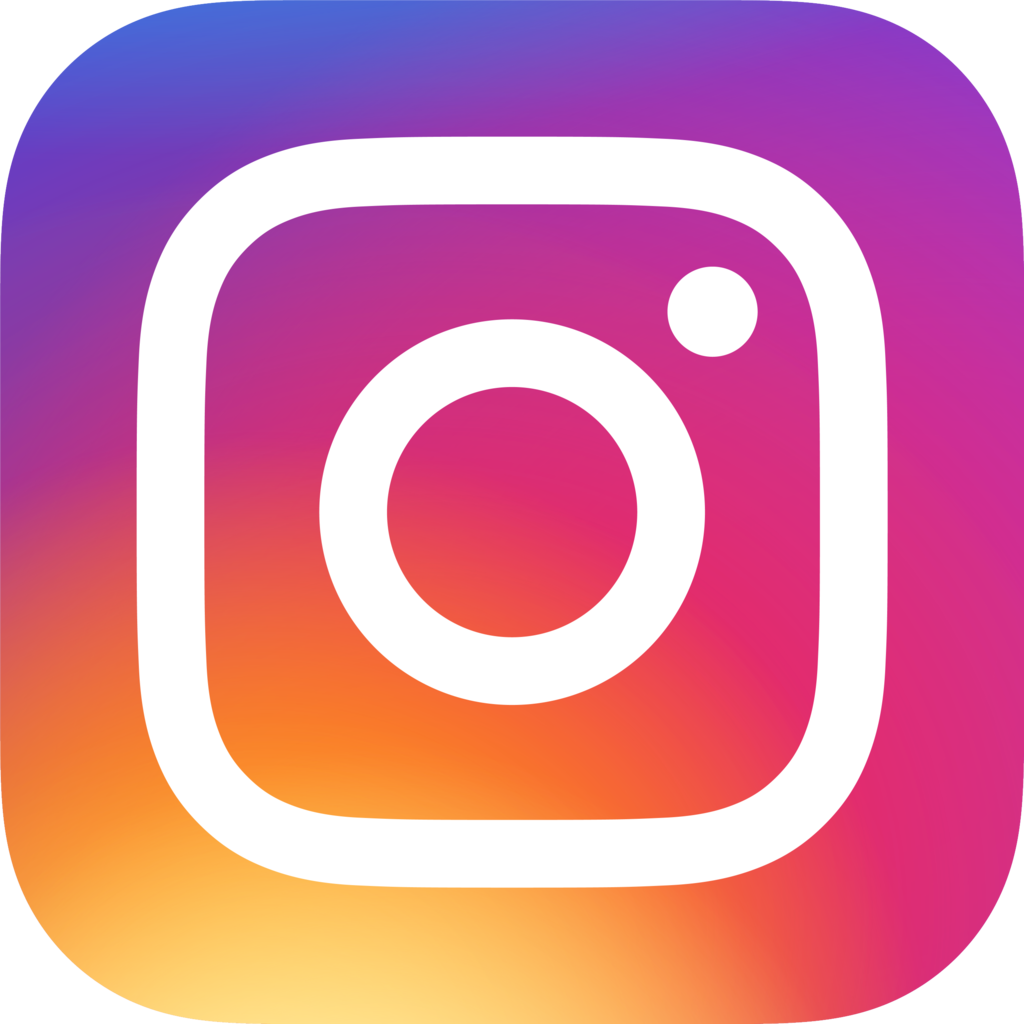 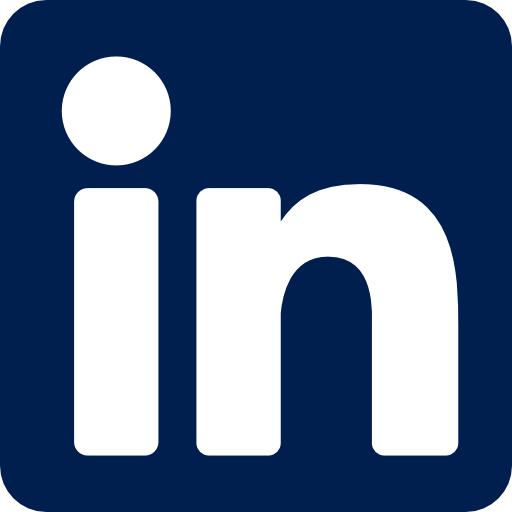 Multi-channel Approach
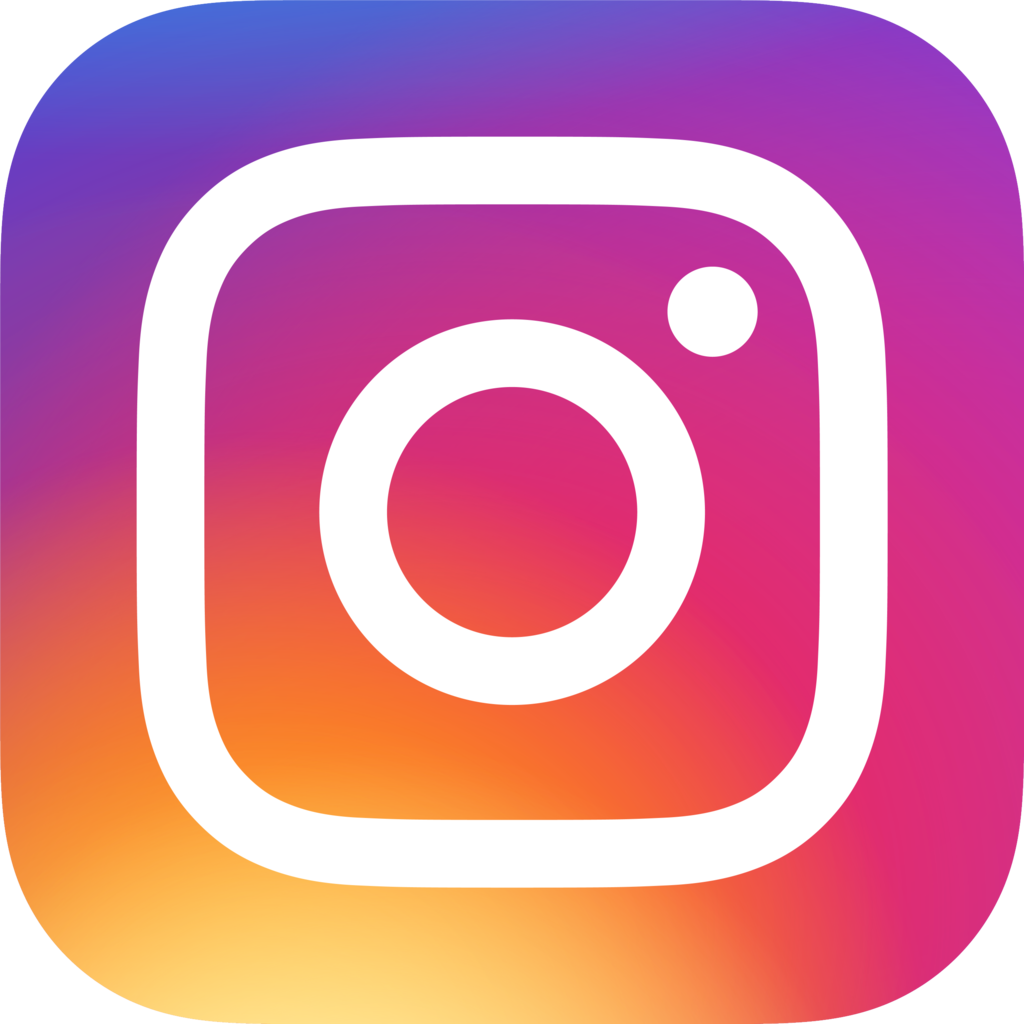 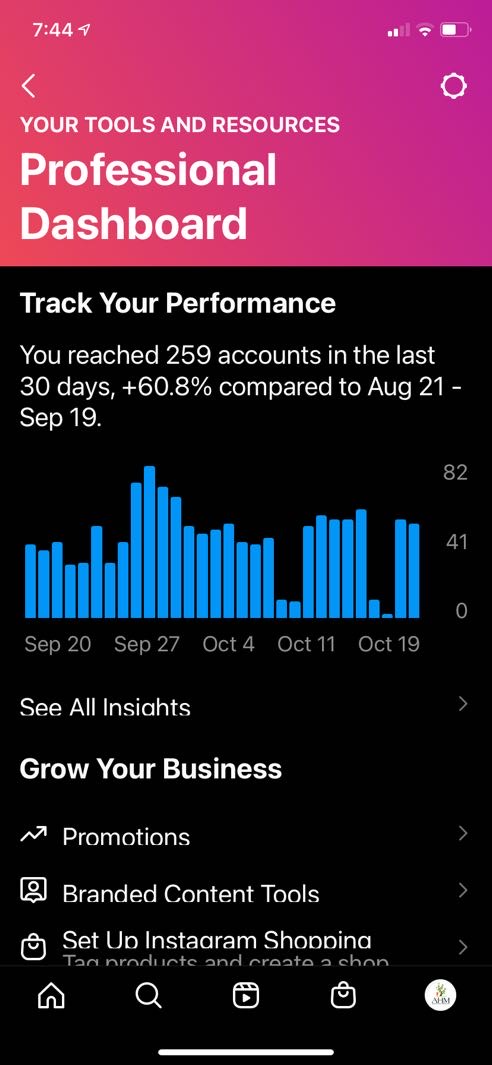 Instagram- Mobile
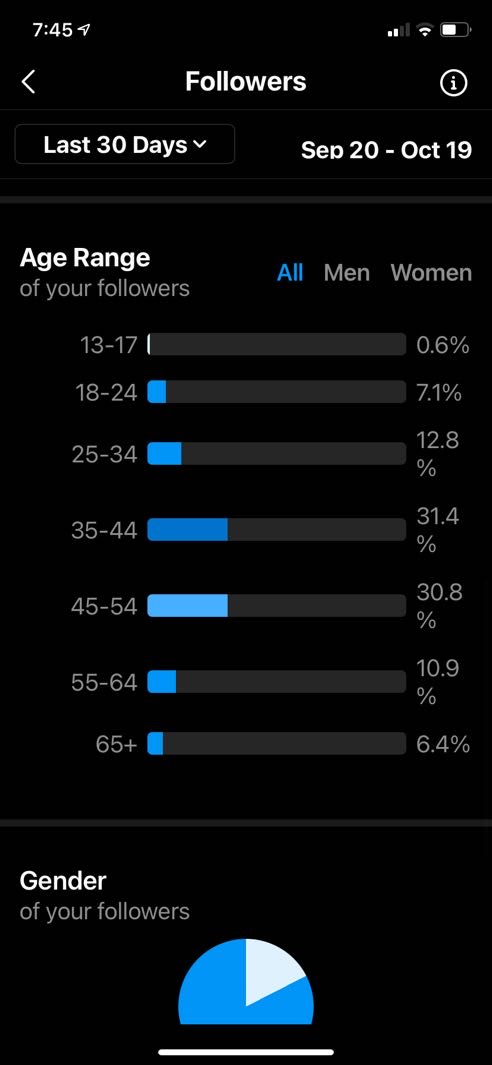 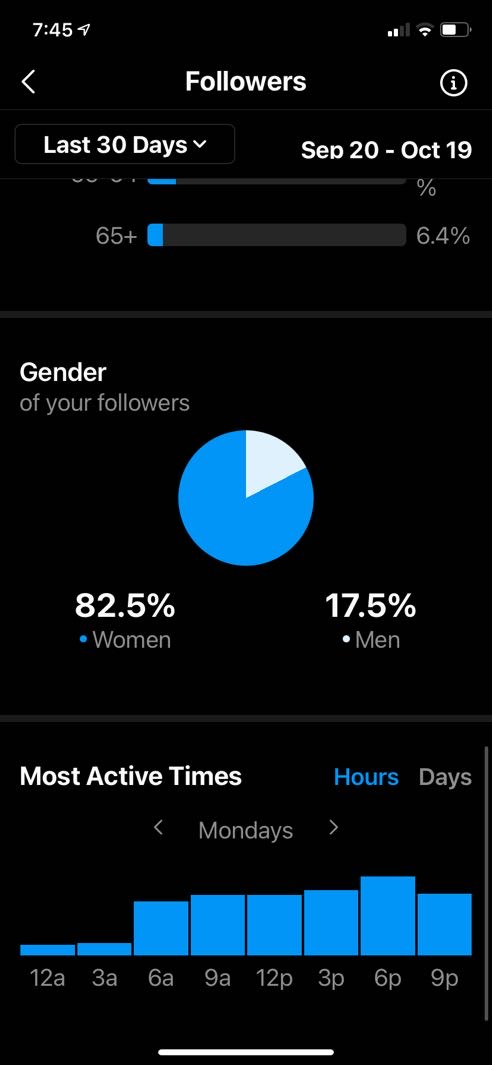 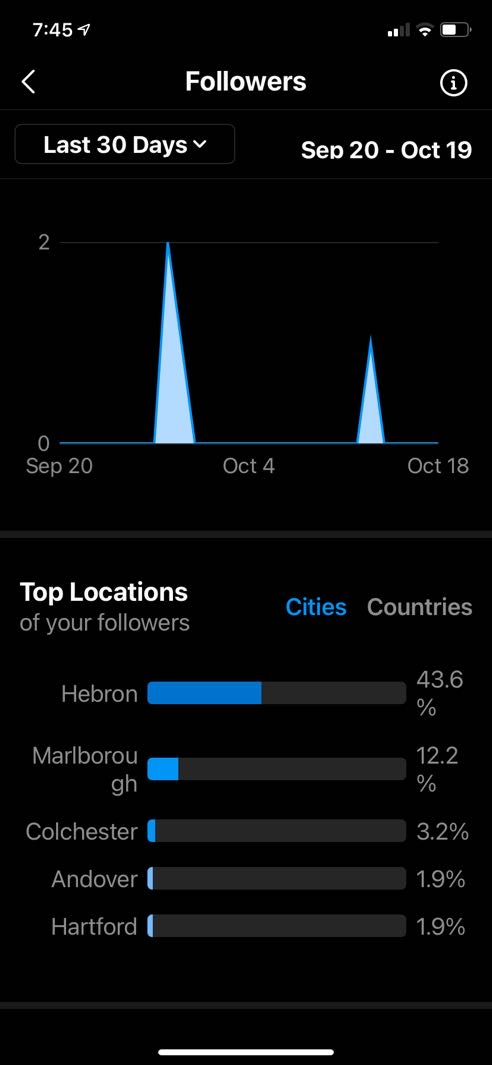 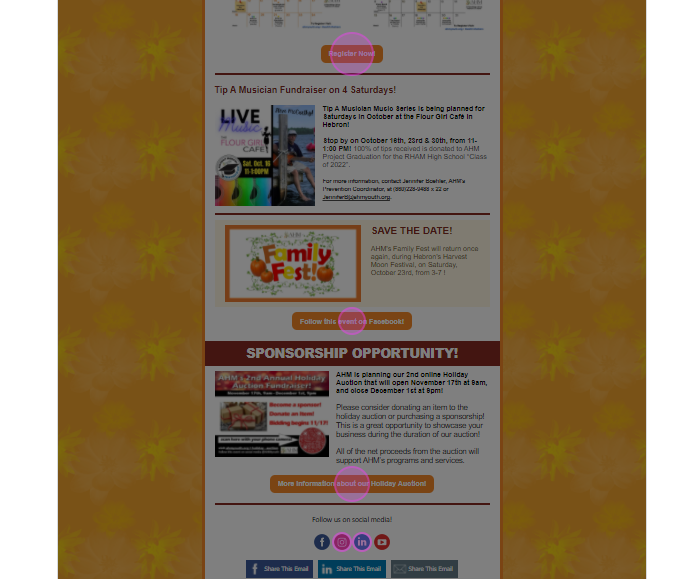 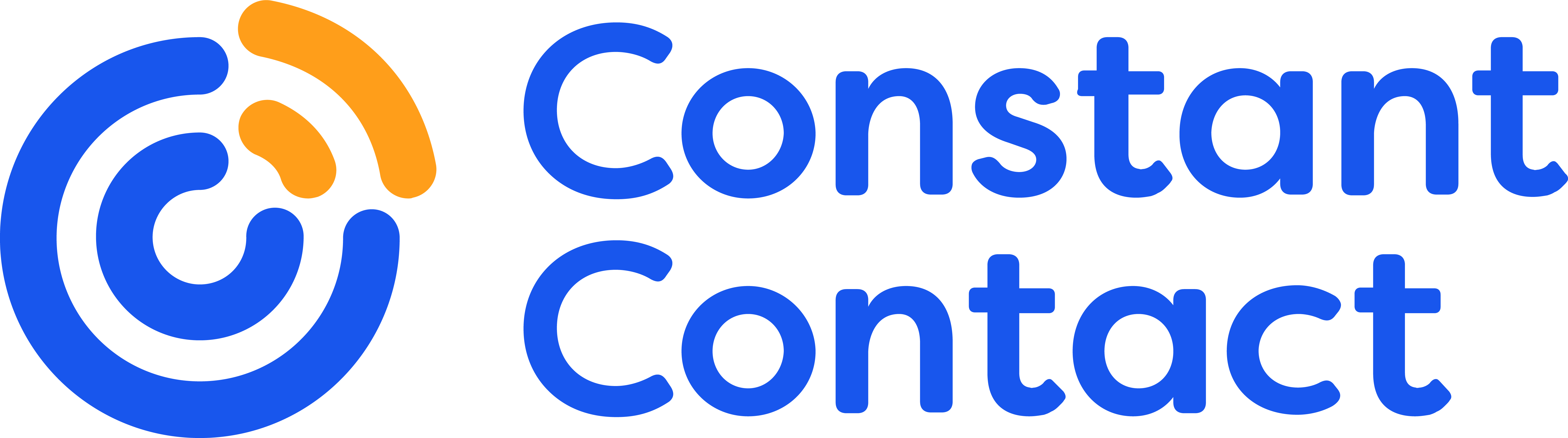 Heat Map
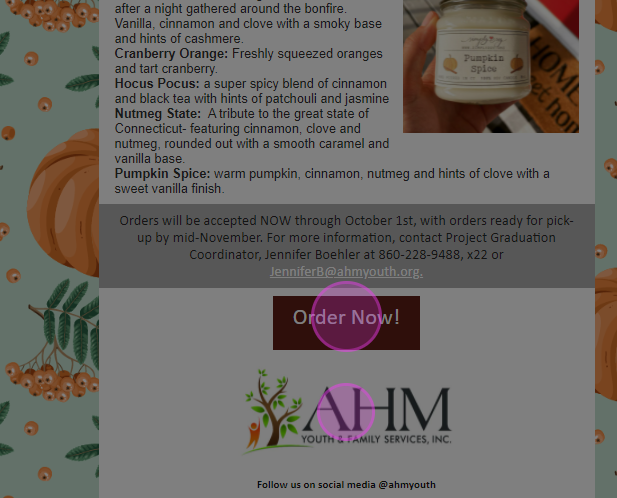 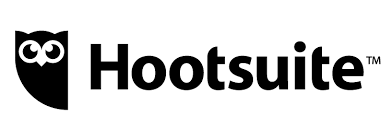 Social Media Management Tool
Recommended times to post, ability to duplicate posts to save time
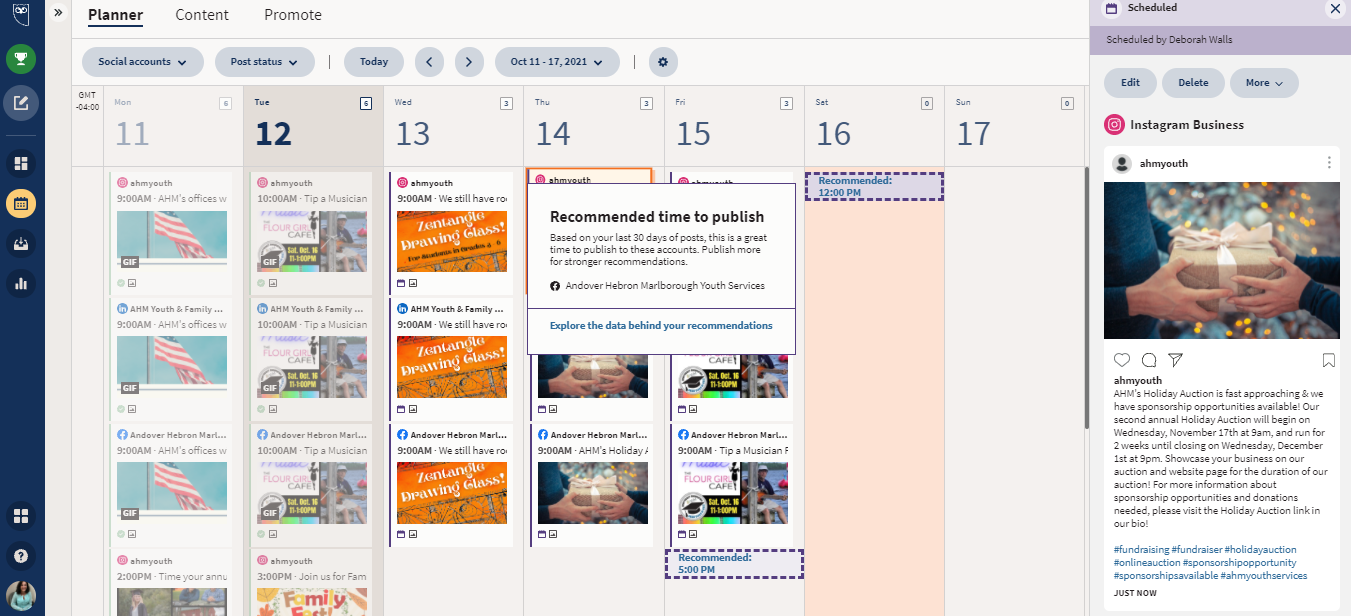 Content Creation Workflow
Approval
Content Scheduled
Content Written
Content Designed
Adobe, Canva, 
Animoto, Flowcode, Constant Contact
HootsuiteConstant Contact
Press Releases
All drives traffic to website & registration platform
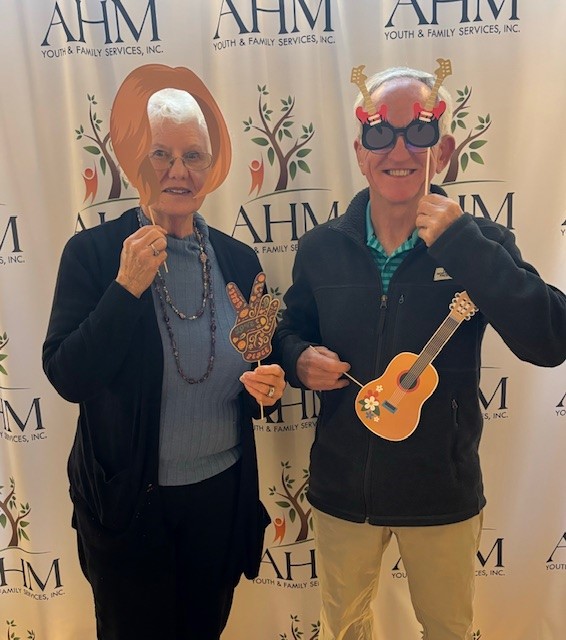 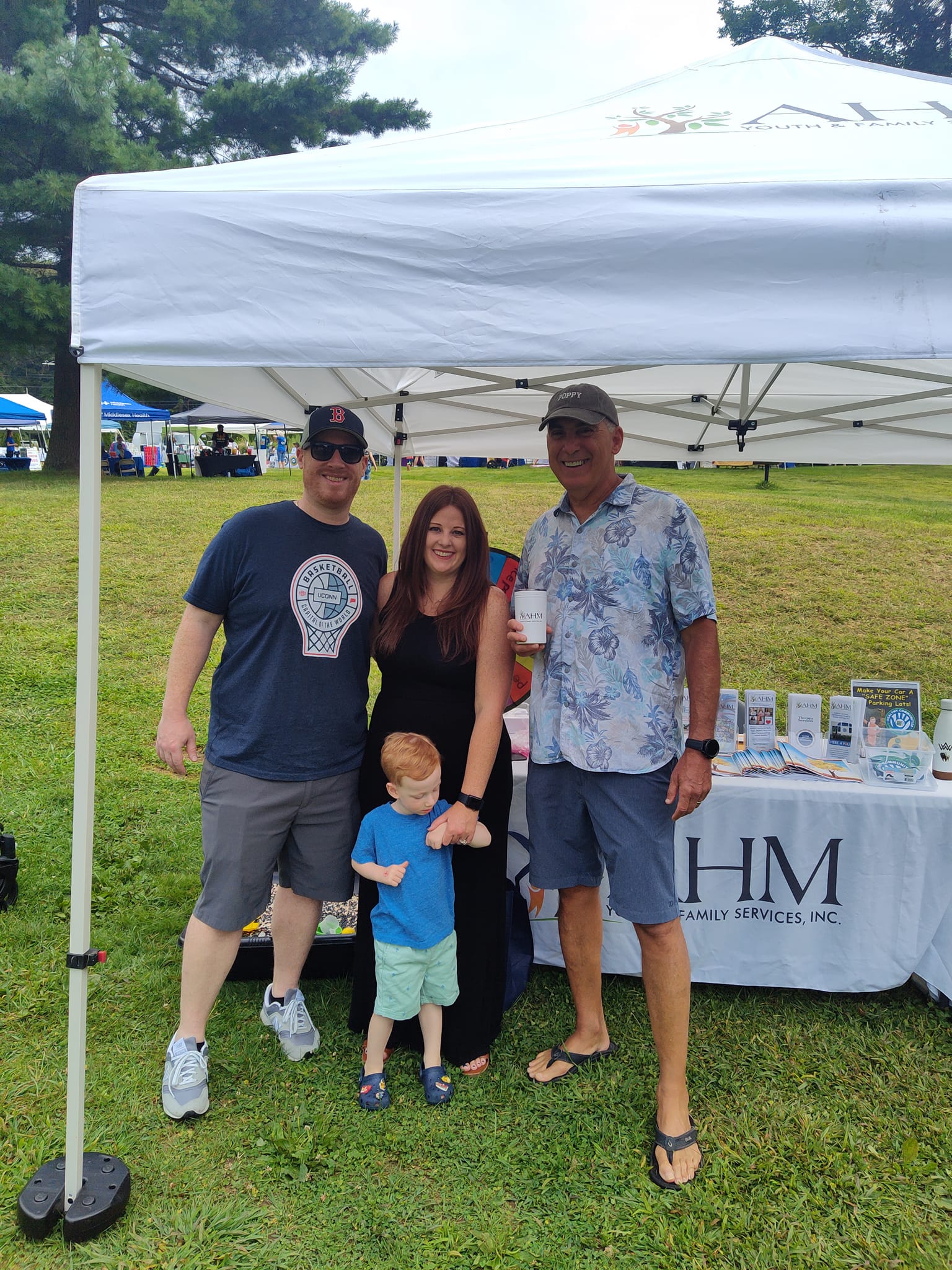 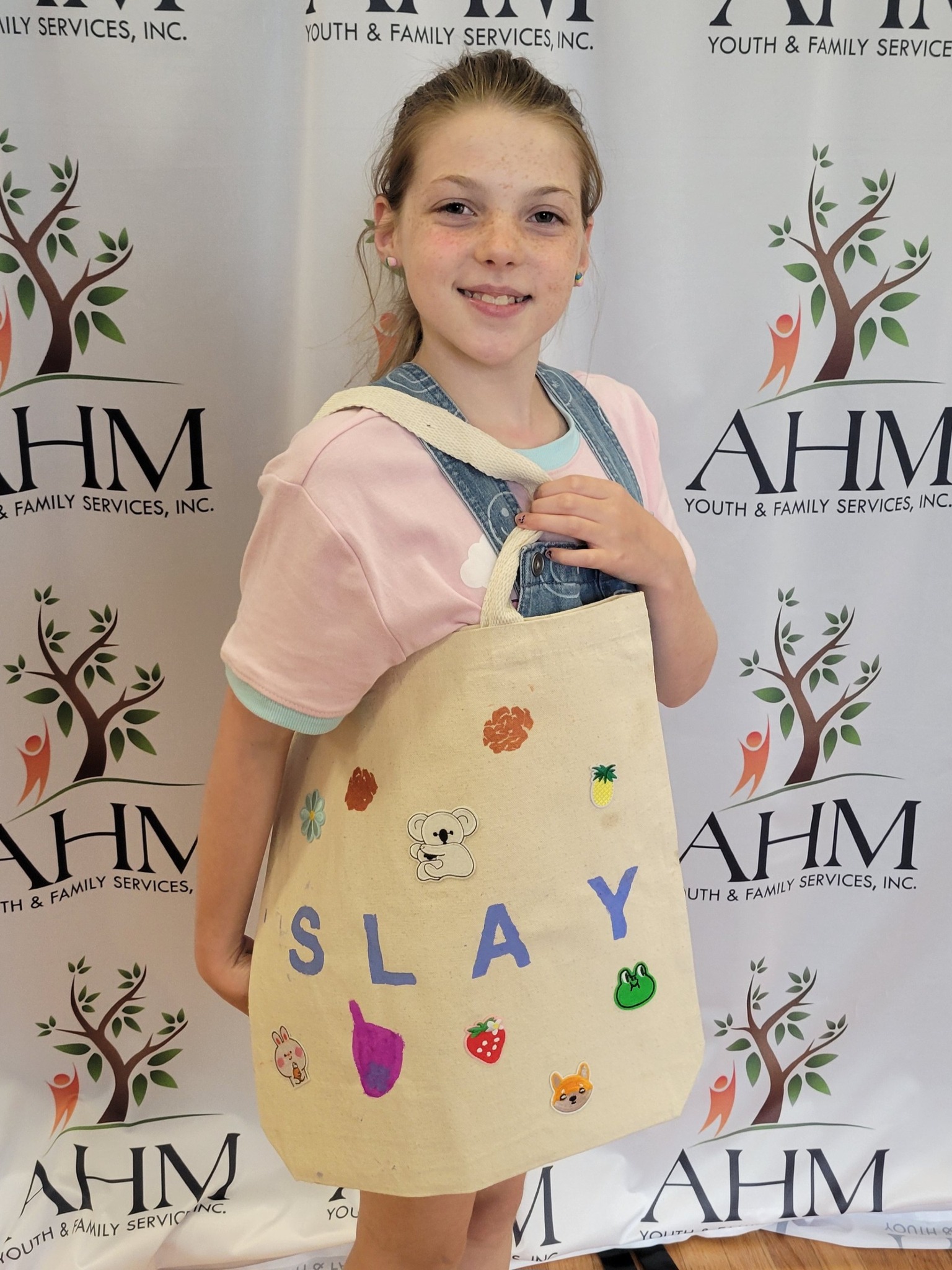 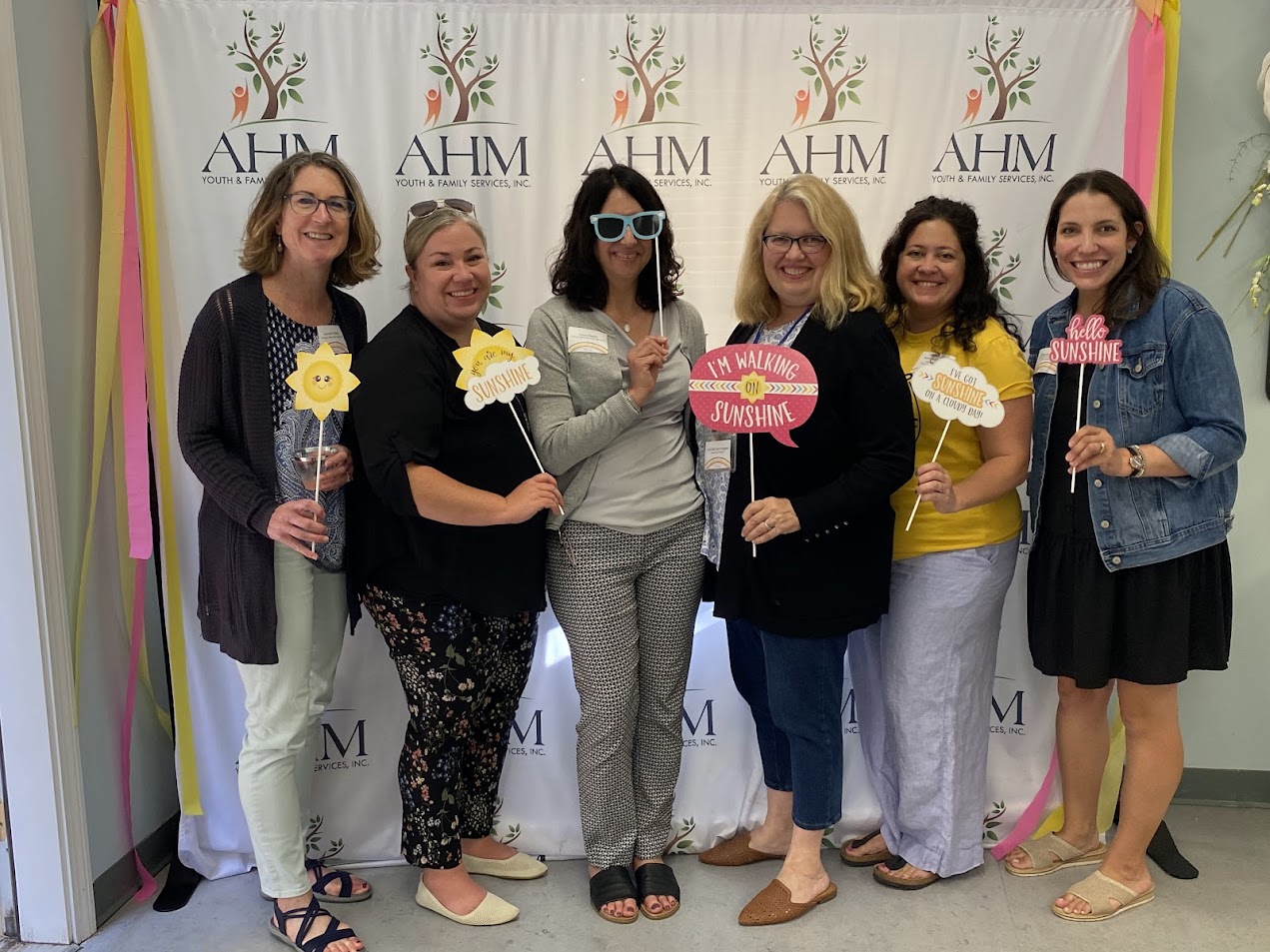 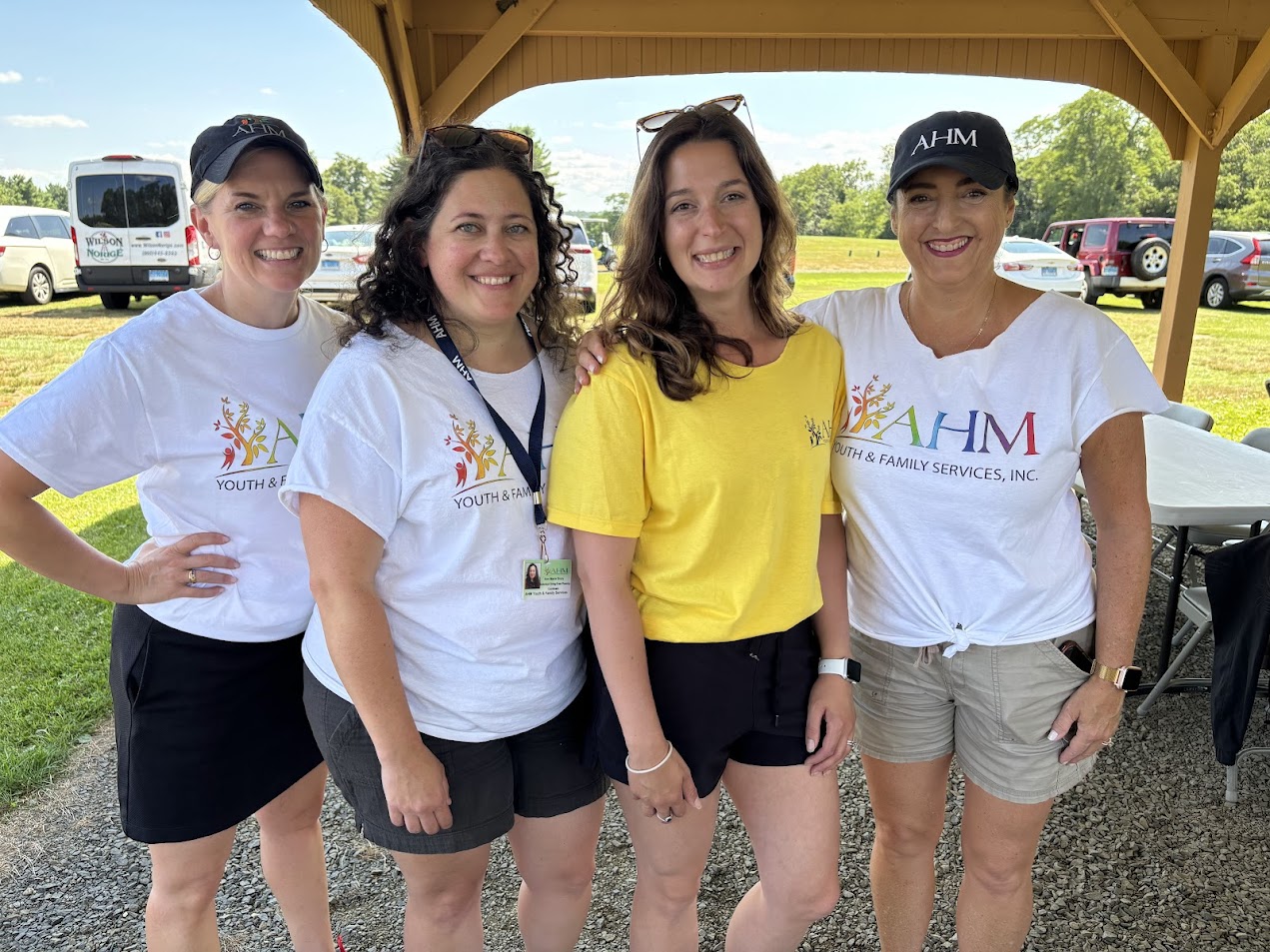 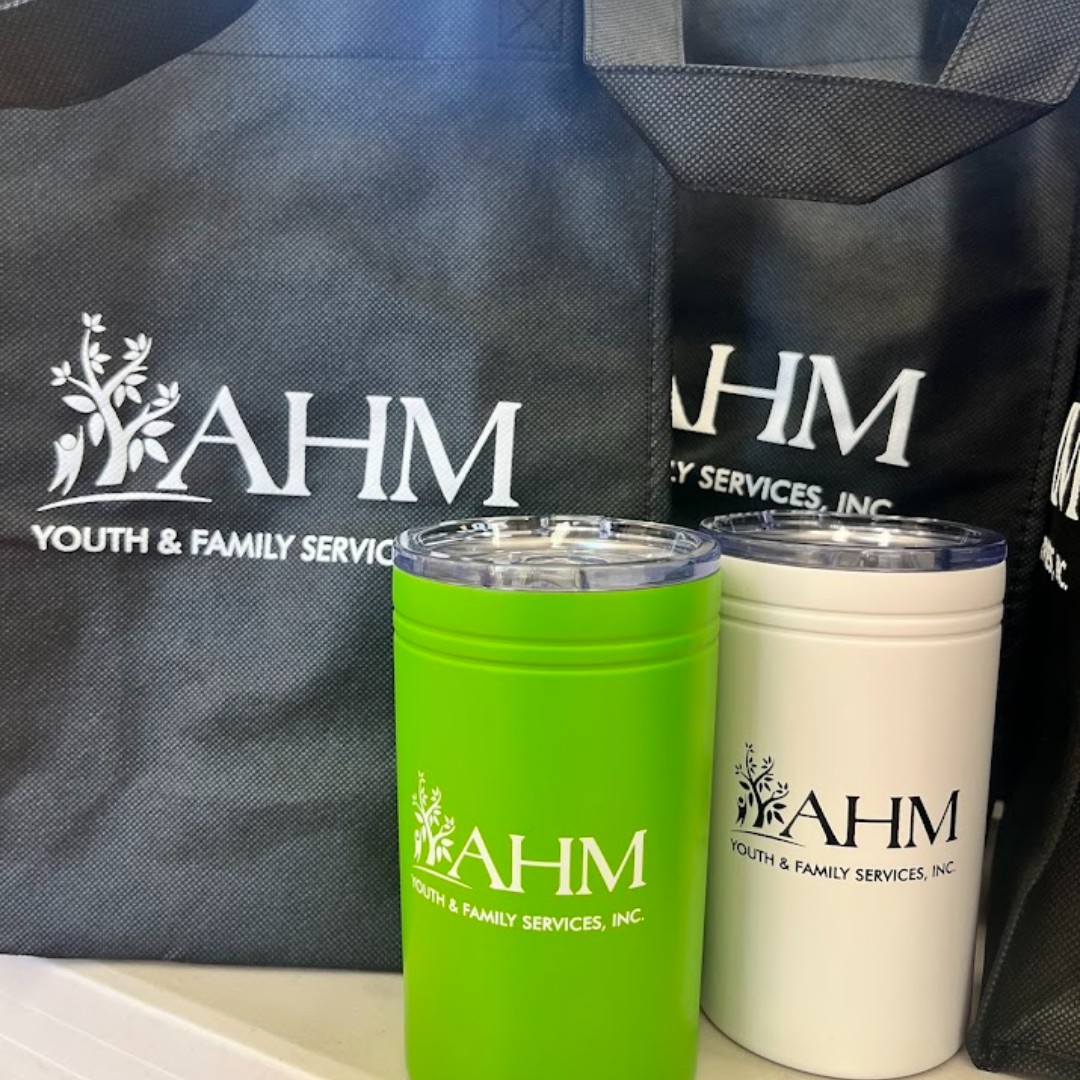 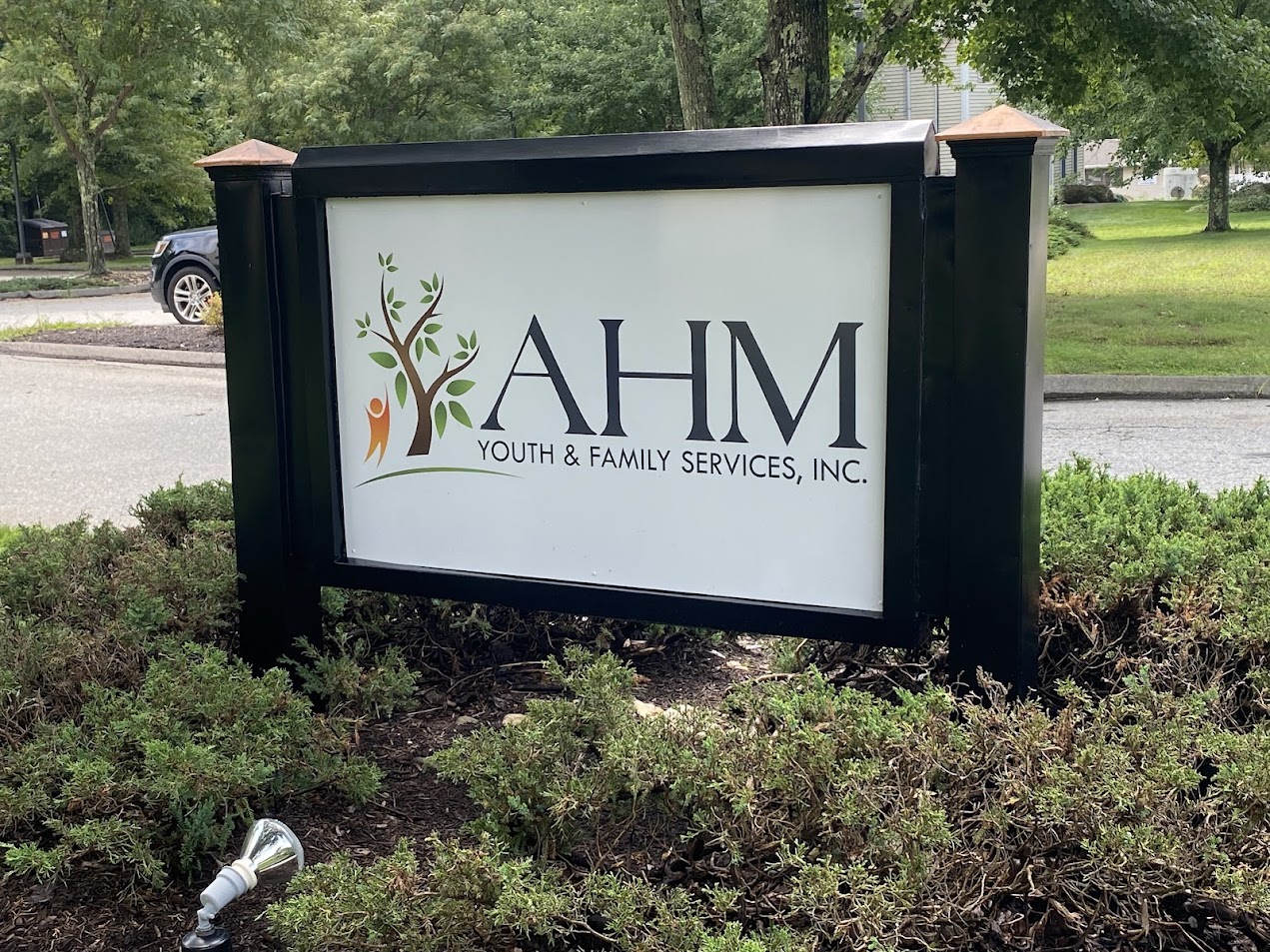 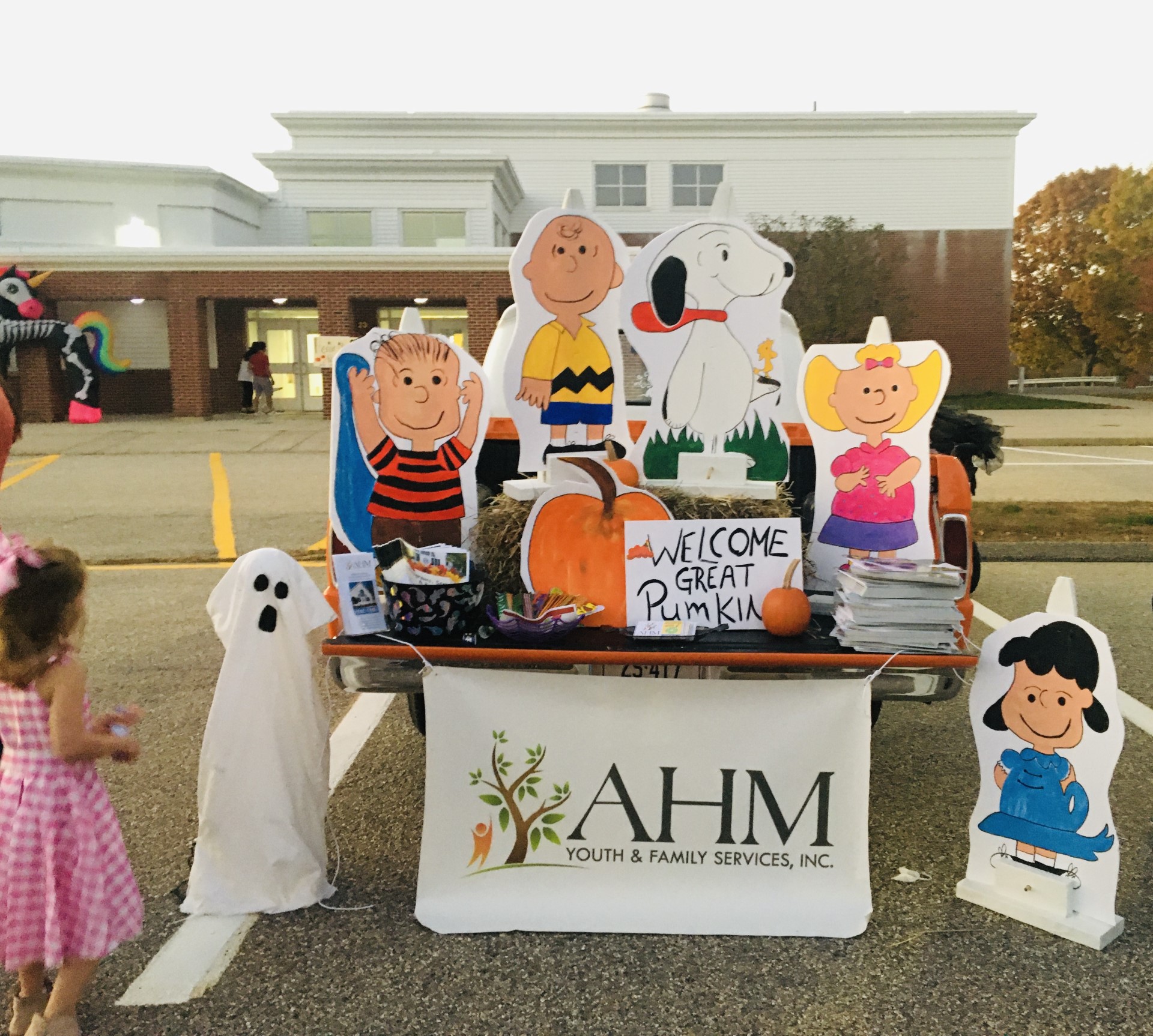 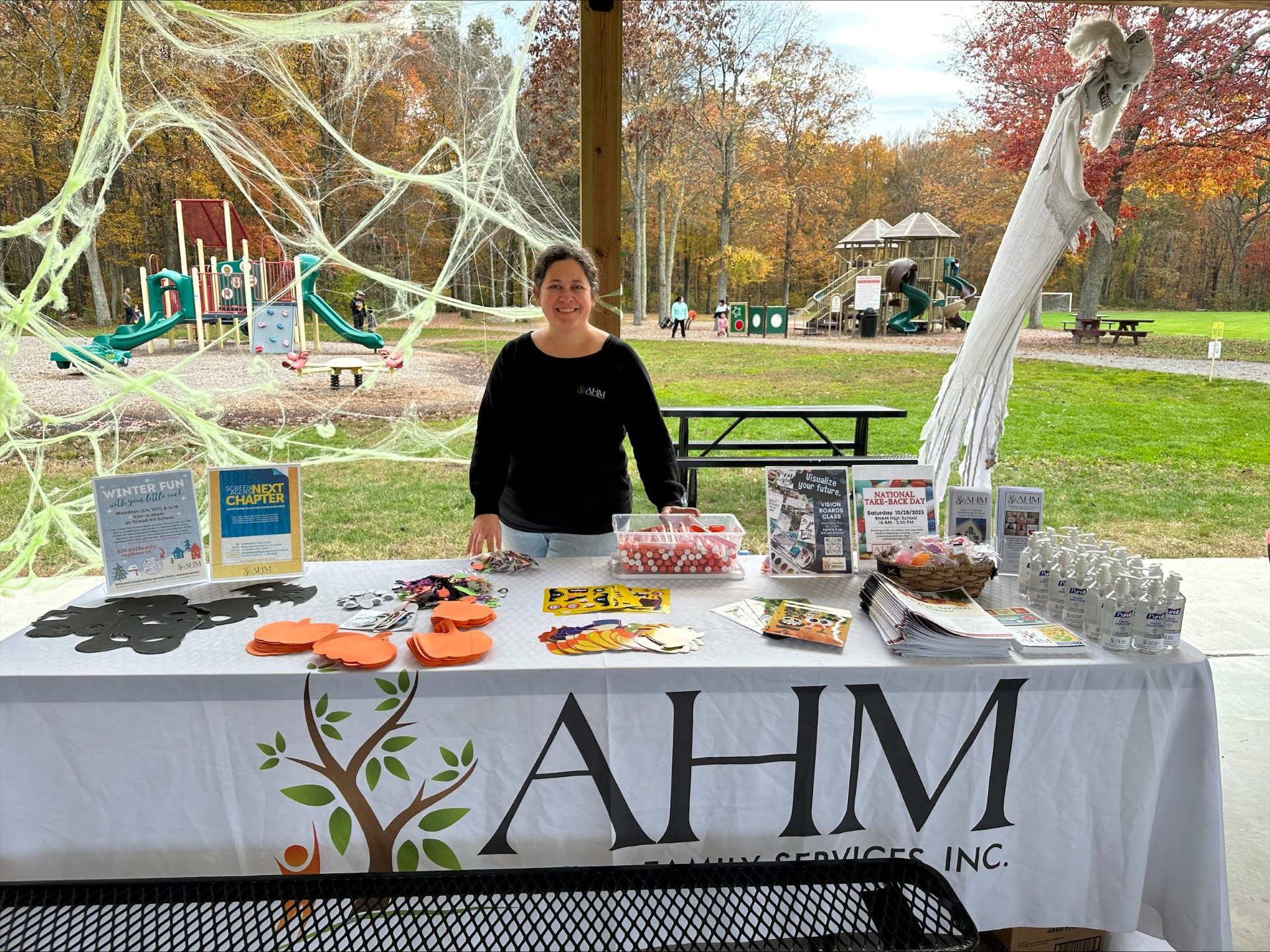 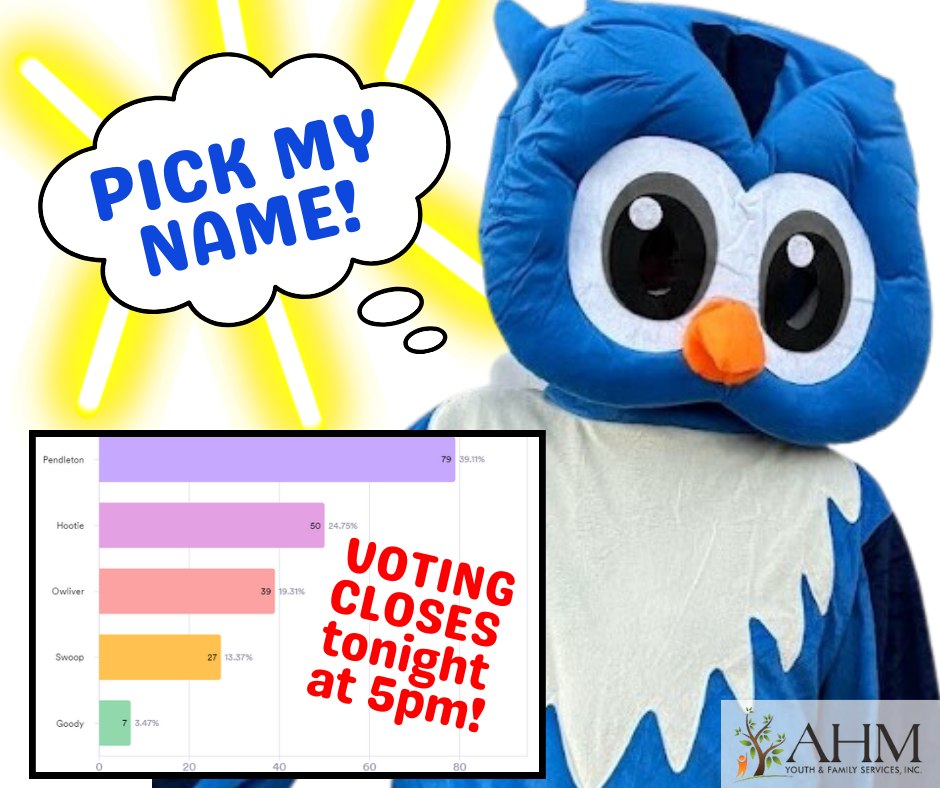 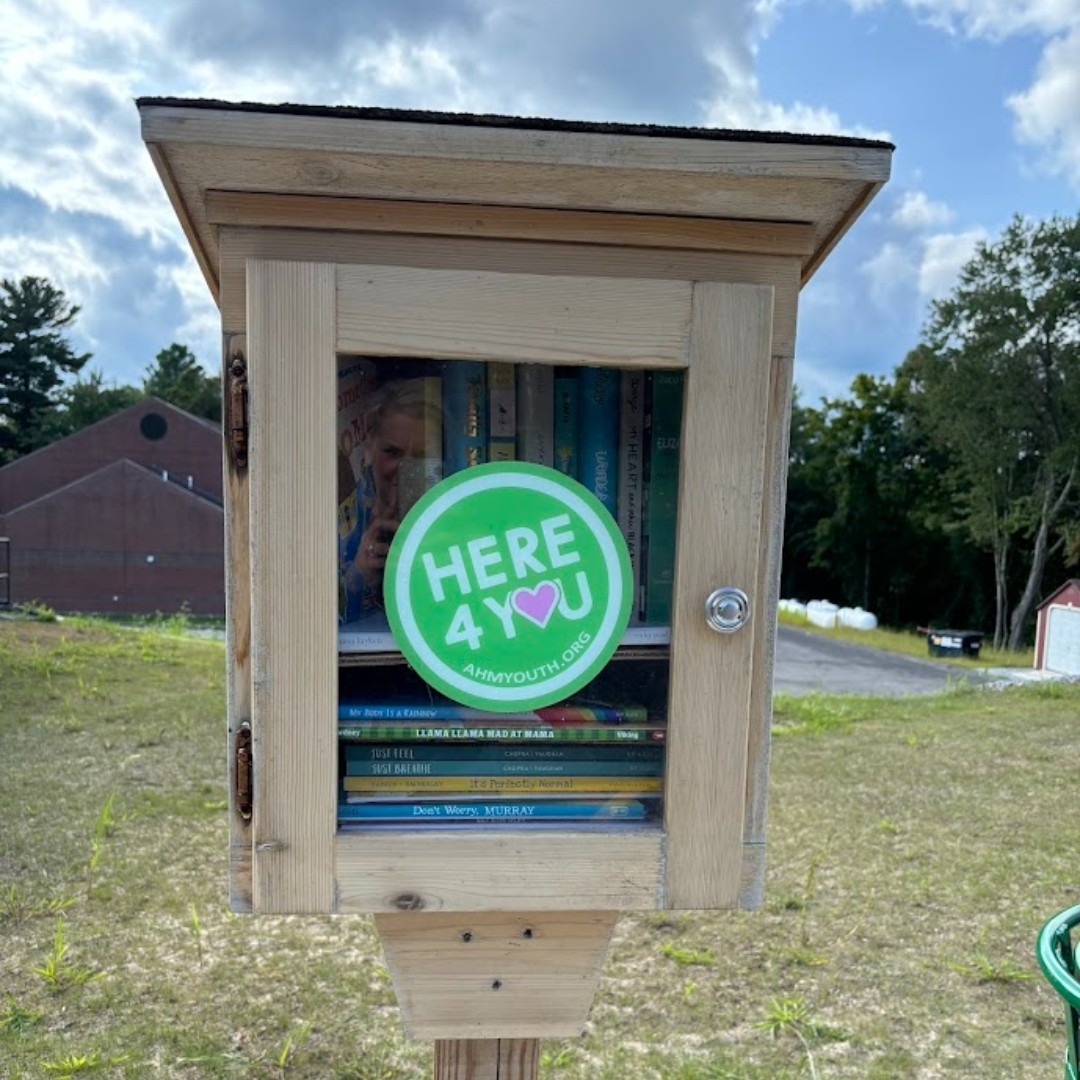 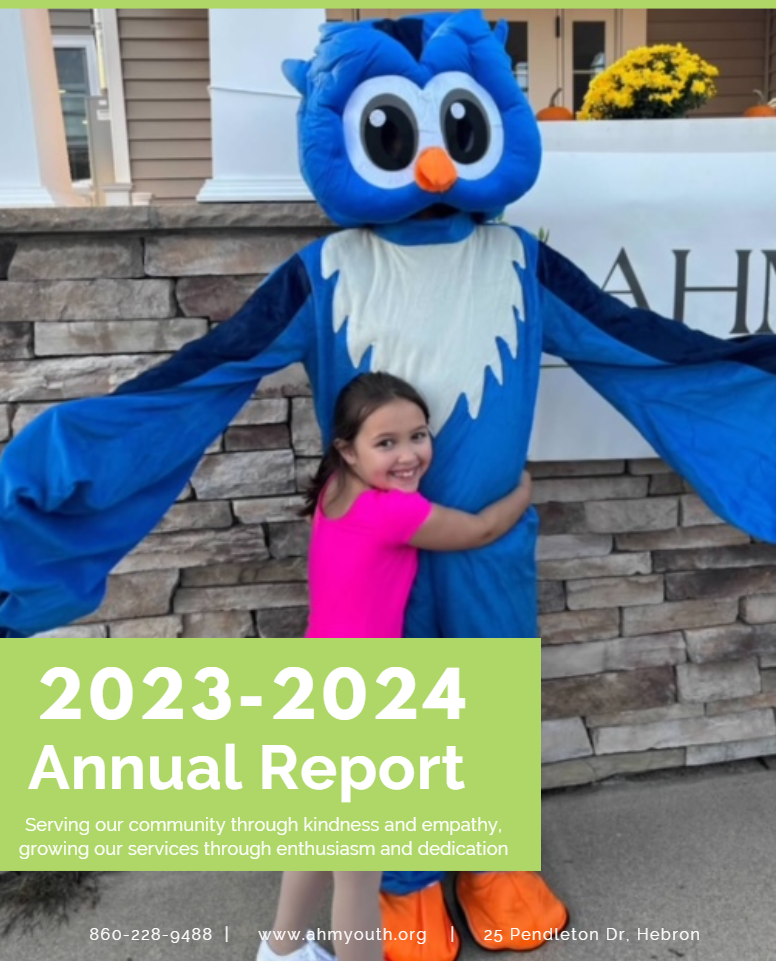 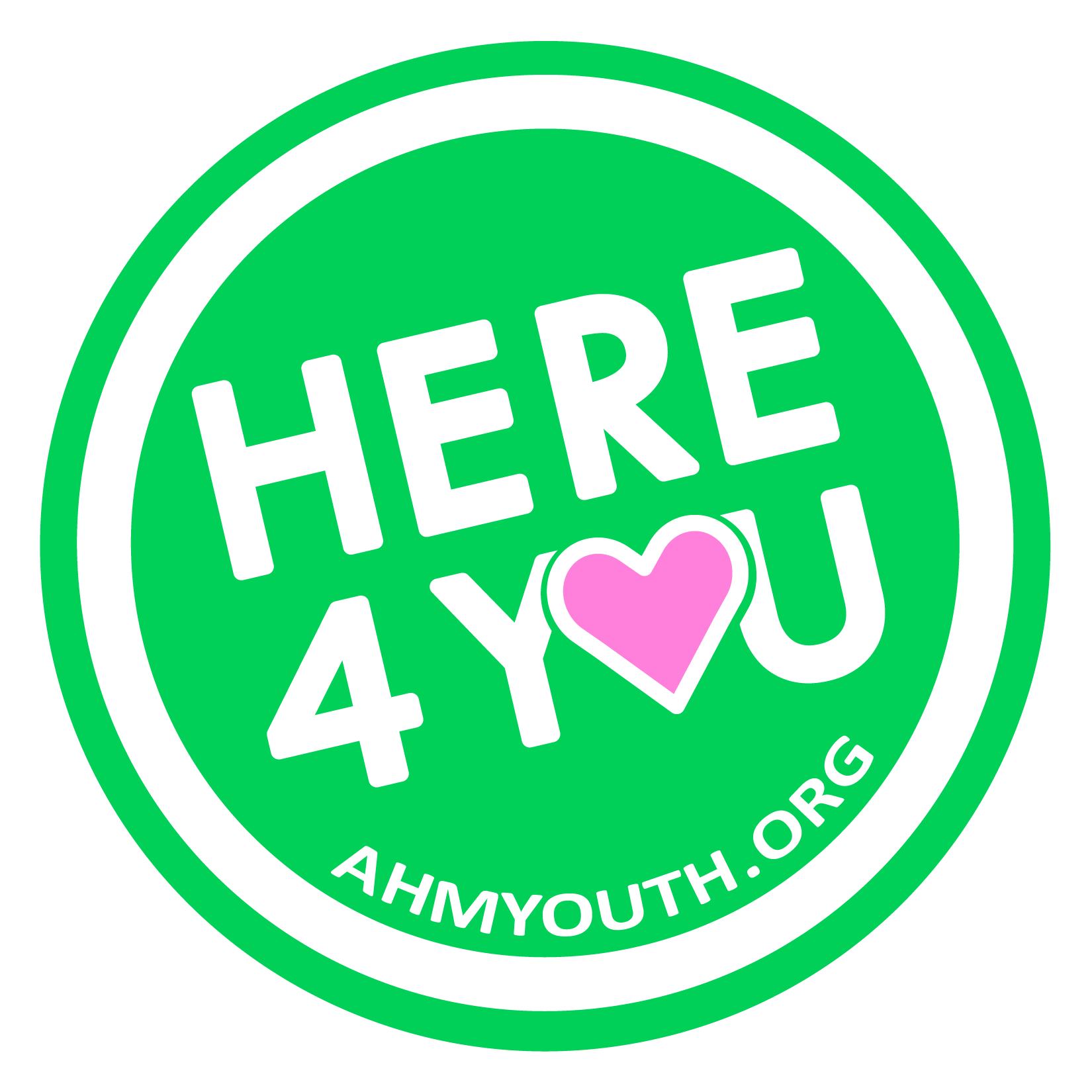 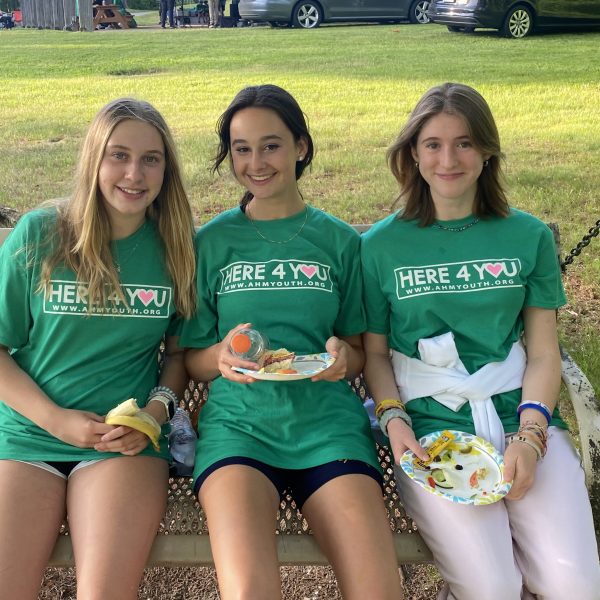 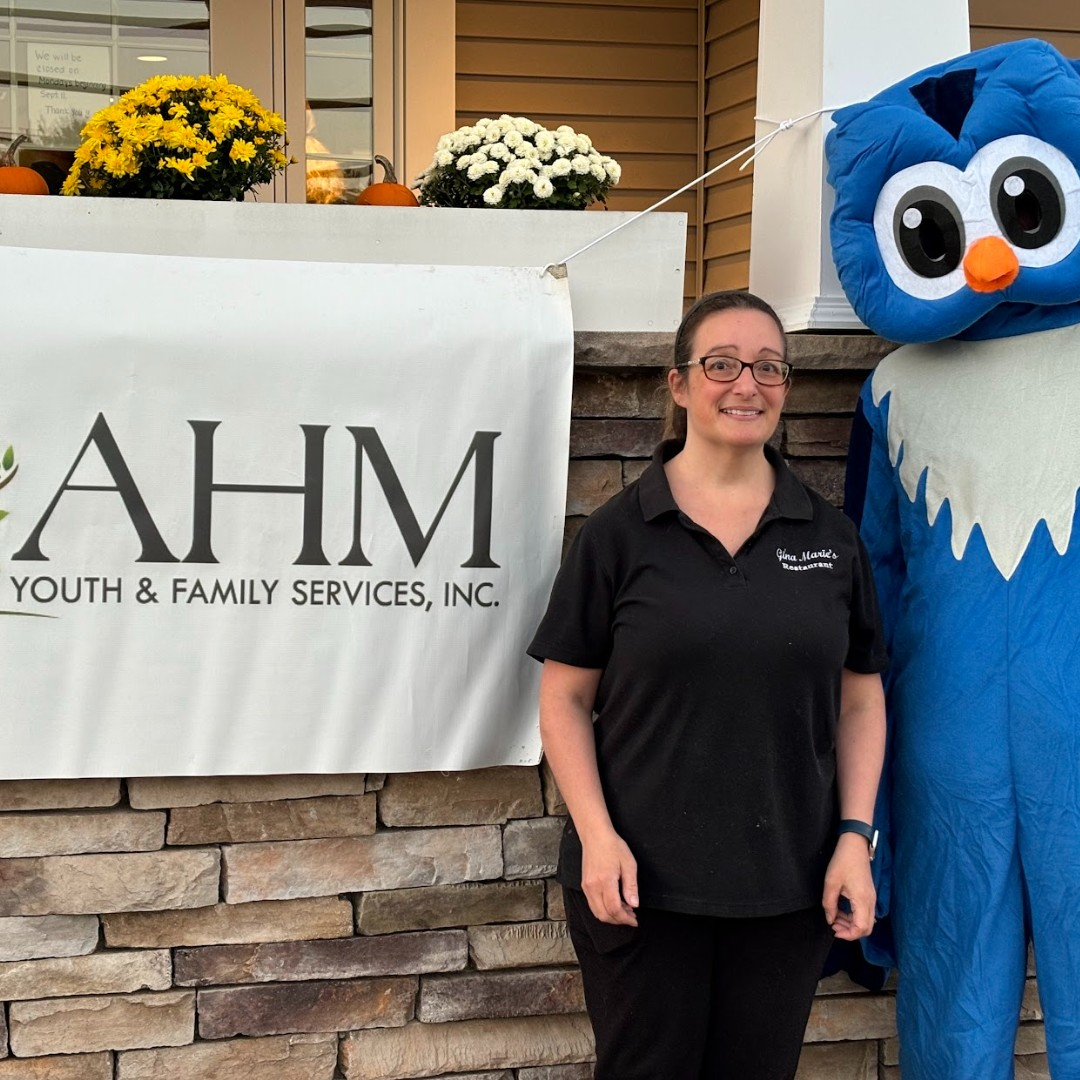 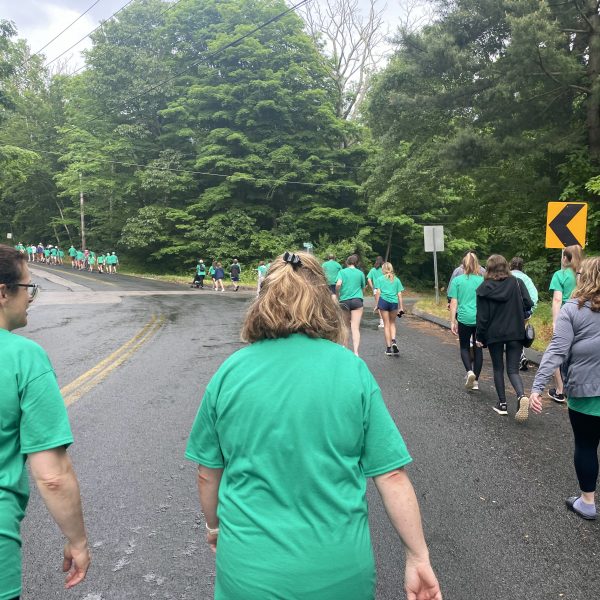 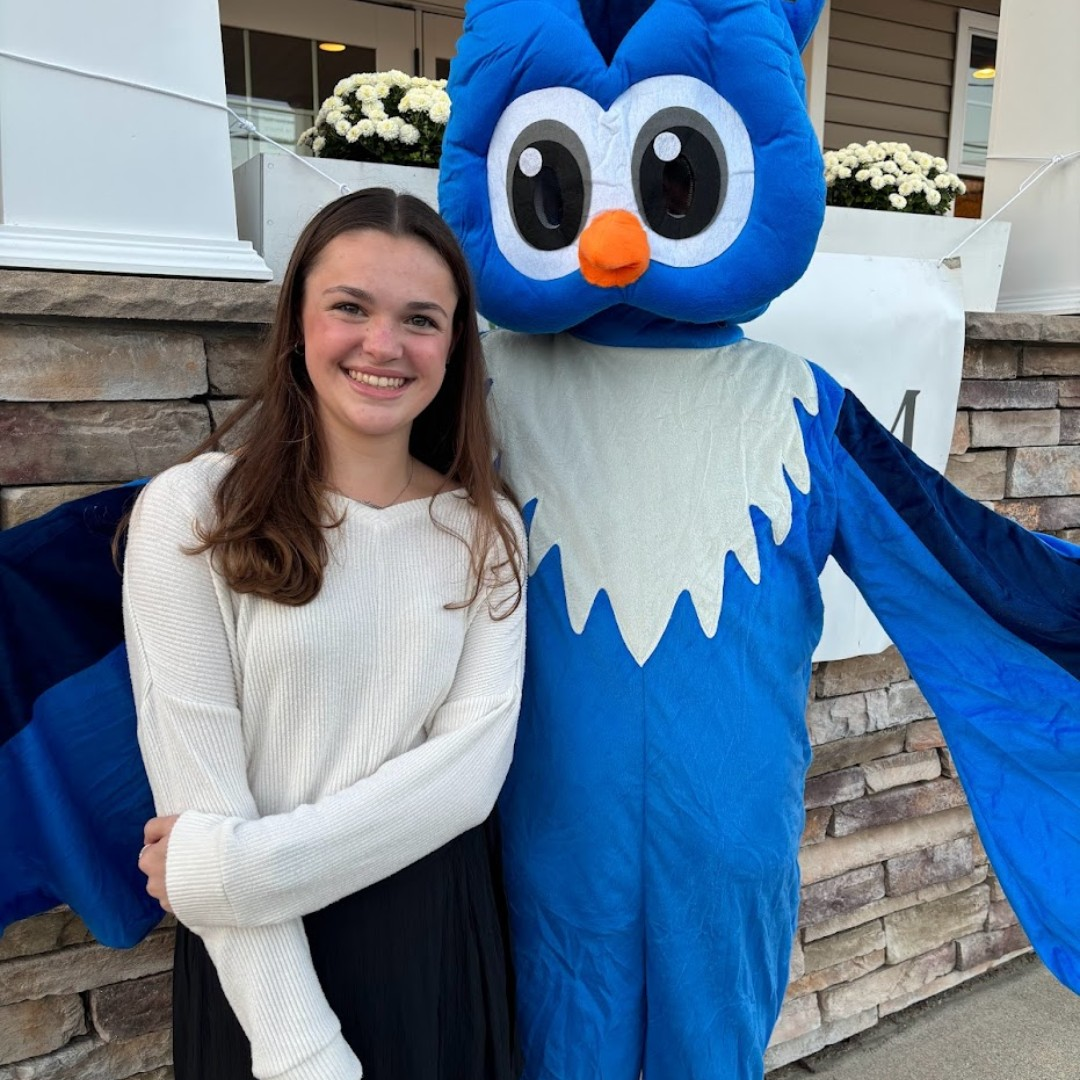